تحليل مقال
تموقع المنظمات بين ضرورة التوجه نحو الابتكار وحتمية تجاوب البيئة التسويقية
دراسة حالة مجمع سيفيتال
الطلبة:
الاستاذة:
حاجي ايمان
حسيني ابتسام
حنين محمد يزيد
الفوج:02
صولي عبد الرزاق
2021/2022
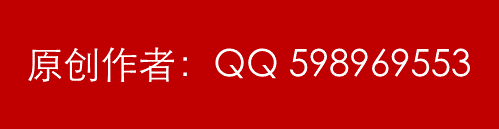 [Speaker Notes: 更多模板下载地址：http://WWW.HOMEPPT.COM（复制链接到浏览器打开）]
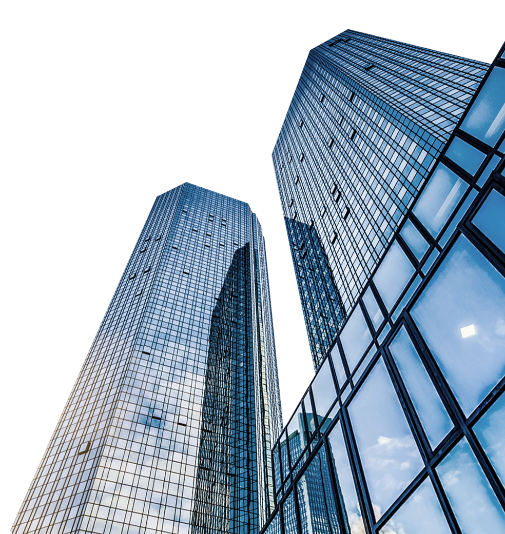 خطة العمل
الكلمات المفتاحية :
1 البيئة التسويقية 
2 التموقع 
3 الابتكار 
4 الاستراتيجية
3 دراسة الحالة
1 أساسيات البيئة التسويقية
2 تحليل المقال
الاشكالية:
ما هي البيئة التسويقية ؟ و هل هناك امكانية للتموقع من خلال النشاط الابتكاري في ظل بيئة تسويقية مضطربة ؟
اهمية الدراسة : 
تستمد هذه الدراسة اهميتها من مجموعة من العناصر نذكر منها :
الدور الطي يلعبه النشاط الابتكاري في تحقيق الاهداف التسويقية للمؤسسة و محاولة التموقع منظمات الاعمال على جميع المستويات 
الدور الذي تلعبه صورة المنظمة في استقطاب اهتمام مختلف المتعاملين والهيئات الضرورية للسير الحسن لنشاط المؤسسة وتوجهها نحو العملية التسويقية في بيئة متشعبة 
مدى اهمية المعلومات المقدمة من البيئة التسويقية و دورها في نجاح  العمليات التسويقية في المنظمة 
اهداف الدراسة :
تهدف هذه الدراسة الى ابراز اهمية دراسة البيئة التسويقية في ظل المفهوم الجديد للتسويق و خيارات التموقع من خلال التقنيات الابتكارية في ظل التنافس لاكتساب الميزة التنافسية مسلطين الضوء على :
1 تعداد و تصنيف مختلف العناصر الجديدة و مكونات البيئة التسويقية و الوصول لتقييم و تحليل الفرص و التهديدات 
2العمل على تكريس الاستراتيجية الابتكارية مع تحديد اليات التموقع من اجل الوصول للاهداف المسطرة.
تعريف البيئة التسويقية
هي مجموع العناصر الداخلية و الخارجية التي تؤثر في انشطة الشركة التسويقية .
01
هي مجموعة من المتغيرات و القوى سوءا الداخلية او الخارجية التي تؤثر في اداء المؤسسة و التي تستوجب التفاعل معها.
02
تضم العناصر الداخلية: الموظفين, الزبائن, الموزعين, نقاط البيع اما العناصر الخارجية فتضم: القوانين, التشريعات, العوامل الاجتماعية, المتغيرات التكنولوجية و المؤثرات الاقتصادية.
.
1- التفرد و التميز
خصائص البيئة
 التسويقية
8- العدائية
2- طبيعة متغيرة للبيئة و عدم ثباتها
9- التنوع و التجانس
7- ظروف السوق
10- التأثيرالمتبادل بين مكونات العوامل البيئية
Each work is
featured with simplicity
but supreme beauty.
3- صعوبة التحكم في المتغيرات البيئية خاصة الخارجية
4- التعقد
6- الاعتمادية
5- عدم التأكد
1 - من ناحية المصدر:
و تشكل ثلاث مصادر :
1- البيئة الداخلية
2- البيئة الخارجية
3- البيئة العامة
2- من ناحية السيطرة :
وتنقسم الى ثلاث عوامل هي :
1- عوامل يمكن السيطرة عليها بدرجة كبيرة
2- عوامل يمكن السيطرة عليها بدرجة قليلة وبطريقة غير مباشرة
3- عوامل لا يمكن السيطرة عليها
3- من ناحية التأثير :
يمكن تقسيمها الى نوعين :
1- عوامل جزئية مثل الموردين و الوسطاء و المنافسين و العملاء
2 - عوامل كلية تشمل العوامل الاقتصادية و السياسية و التنافسية و التكنولوجية
1- المستهلكون الحاليون او المرتقبون/2- الموردن/3 - المؤسسات المالية المحلية و الدولية /4- نقابات العمال /5- الحكومة /6- المؤسسات التعليمية المختلفة
العناصر المكونة للبيئة المحيطة بالمنظمة
العمليات المختلفة التي تؤدى داخل النظم الوظيفية من الامكانيات المادية و البشرية سوءا الالات او المعدات المتاحة و كفاءة العاملين و قدرة الادارة و تفضيلاتها بالاضافة الى الموارد المالية
البيئة الداخلية
البيئة الخارجية
البيئة الداخلية :
هي تلك البيئة الخاصة بالمنظمة ذاتها من حيث الافراد العاملين بها و القرارات الادارية المتاحة لها وما تتمتع به المنظمة من جوانب جيدة و اخرى في الاداء الخاص بها
مكونات البيئة التسويقية
البيئة الخارجية :
هي تلك البيئة التي توجد خارج المنظمة التي لا تستطيع التحكم و السيطرة على متغيراتها الخارجية و تنقسم البيئة الخارجية الى قسمين هما :
البيئة الخاصة للمنظمة
البيئة العامة للمنظمة
المتغيرات الاقتصادية 
- المتغيرات الاجتماعية و الحضارية 
 المتغيرات السياسية 
 المتغيرات القانونية 
 المتغيرات الفنية 
العوامل الدولية
المنافسون 
المستهلكون 
الموردون 
الحكومة 
نقابات العمال و النقابات المهنية
اهمية و اسباب دراسة البيئة التسويقية :
1- معرفة مدى تأثير المتغيرات البيئية على تنفيذ الانشطة و تحقيق الاهداف.
2- دراسة مدى حساسية التأثيرات المباشرة و الغير مباشرة لقيود البيئة الخارجية
3- بناء الخطط و الاستراتيجيات و تنفيذ السياسات و ممارسة الوظائف و المهام الادارية التي تتم في ضوء المتغيرات و القيود البيئية المؤثرة في مدخلات و مخرجات المنظمة
4-المحافظة على المركز التنافسي بصفة عامة و كذلك درجة السيطرة على السوق 
5- تحديد الاتجاهات البيئية و ماهي التهديدات و مواجهتها في مجال نشاطها و هذا ما يطلق عليه التحليل البيئي 
6- التعرف على مختلف الخصائص التشغيلية الخاصة و هو ما يسمى بتحليل السوق.
7- تحليل سلوك المستهلك و عملية الشراء و العملية الاستهلاكية.
8- تحليل قطاعات السوق و ماهي مختلف القطاعات السوقية الجديدة 
9- تحليل و قياس الطلب بتقدير حجم السوق الحالي و الطلب المرتقب
10- تقدير البدائل المحتملة لتغطية السوق و ماهي الفرص الممكنة للنمو.
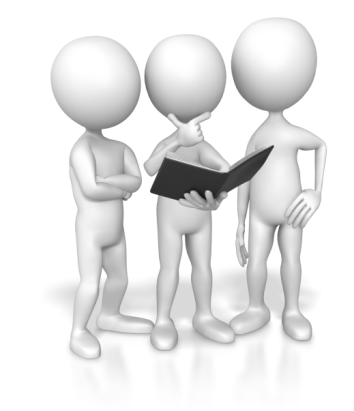 الابتكار : هو وسيلة لإيجاد حلول جديدة للتحديات التي نواجهها كما يعرف بأنه اي فكر او سلوك او شيء ما جديد و لأنه يختلف نوعيا عن الاشكال القائمة و المألوفة و هو ايضا ملاحظة و توليد افكار جديدة من خلال توافر وجهات نظر متباينة و تنسيق الافعال الضرورية لتنفيذ هذه الافكار و ترجمتها الى ابتكارات.
ابتكارات كبيرة : و تتعلق بالسلع الجديدة او التقنية و التكنولوجية التي من شأنها احداث تغييرات كبيرة.
ابتكارات اساسية : تتمثل في تطبيق الابتكارات الجزئية التي يتم توحيدها ودمجها في صناعة معينة مثل الدرات المتكاملة في صناعة الاليكترونيات
انواع 
الابتكار
ابتكارات التحسين : ترتبط بالتطور التكنولوجي في مجال معين و التحسينات المختلفة للمنتج او مكوناته
اهمية الابتكار : 1-يساعد على خلق وتعزيز لبقدرة التنافسية للمنظمة
2- يساعد على ايجاد السبل لتفعيل وزيادة حجم المبيعات.
3- يساعد على خلق وتعزيز صورة ذهنية طيبة عن المؤسسة لدى عملائها.
4- يحسن من جودة المنتجات ......
الابتكار
ان الابتكار التسويقي يركز على النشاط التسويقي و اساليب العمل التسويقي ولاسيما ما يتصل بعناصر المزيج التسويقي و ما تقوم به المنظمة من اساليب و طرق و اجراءات او استخدام معدات و الالات تساهم في خلق حالة جديدة تسويقيا سوءا في مجال المنتج ام التوزيع ام الترويج و هكذا.
التموقع
البيئة التسويقية
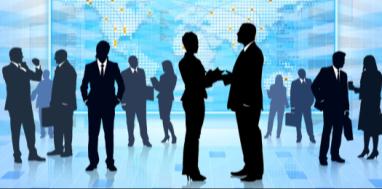 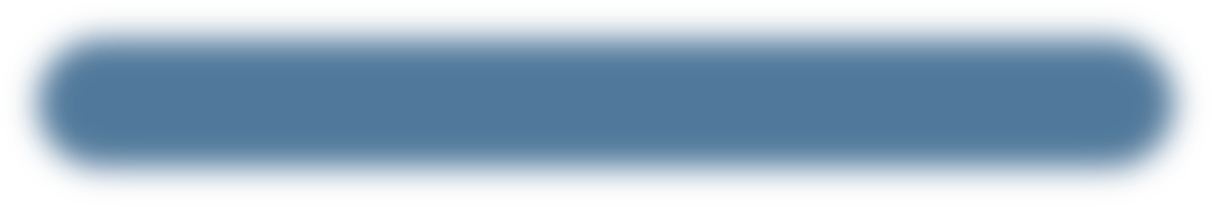 التموقع كخيار استراتيجي في قلب البيئة التسويقية
تعريف التموقع : هو استراتيجية تسويقية تهدف الى تمييز المؤسسة و منتجاتها عن المنافسين حيث تخصص المؤسسات استثمارات كبيرة لبناء صورة ذهنية قوية لها في اذهان المستهلكين مما يمكنها من مواجهة المحيط التنافسي المتغير بشكل مستمر.
التجزئة التسويقية
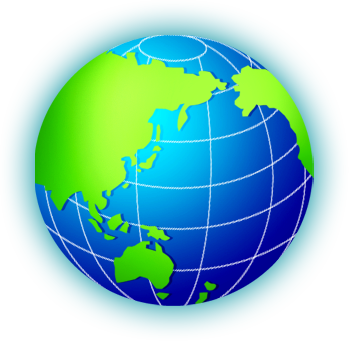 ضرورة التوجه نحو التموقع في ظل بيئة 
تسويقية معقدة.
المحاور الممكنة للتمييز بين 
انواع التموقع
المثلث الذهبي للتموقع
التموقع كخيار استراتيجي
يجب ان يكون التموقع بسيطا اي صورة المؤسسة في ذهن الزبون
ان يكون التموقع جذابا و في محله
ان يكون التموقع مميزا
القواعد السبعة للتموقع الناجح
ان يكون التموقع موثوق بالنسبة للمنافسة
ان يكون التموقع مثمرا و مربحا
ان يكون التموقع مخلصا و صادقا
ان يكون التموقع مستداما
تحليل المقال
هدفت هذه الدراسة الى بيان حتمية تجاوب البيئة التسويقية وضرورة التوجه نحو الابتكار من اجل ضمان تموقع استراتيجي ملائم للمنظمات وذلك من خلال تحفيز الانشطة الابتكارية ومحاولة التموقع سوءا على مستوى السوق او العلامة او المنتج او الخضوع لقوى البيئة كعوامل غير مسيطر عليها مشكلة سلوكهم او محاولة الاستعداد للتأثبر عليها حيث وجدنا انه لا يمكن لأي مؤسسة ان تحقق تموقعا مناسبا مهما مارسة نشاطها الابتكاري بدون دراسة بيئتها التسويقية لذا وجب على مديري التسويق تكييف استراتيجاتهم التسويقية و تكثيف عملياتهم الابتكارية وفق للتغيرات البيئية.
PPT模板下载：WWW.HOMEPPT.COM/moban/     行业PPT模板：WWW.HOMEPPT.COM/hangye/ 
节日PPT模板：WWW.HOMEPPT.COM/jieri/           PPT素材下载：WWW.HOMEPPT.COM/sucai/
PPT背景图片：WWW.HOMEPPT.COM/beijing/      PPT图表下载：WWW.HOMEPPT.COM/tubiao/      
优秀PPT下载：WWW.HOMEPPT.COM/xiazai/        PPT教程： WWW.HOMEPPT.COM/powerpoint/      
Word教程： WWW.HOMEPPT.COM/word/              Excel教程：WWW.HOMEPPT.COM/excel/  
资料下载：WWW.HOMEPPT.COM/ziliao/                PPT课件下载：WWW.HOMEPPT.COM/kejian/ 
范文下载：WWW.HOMEPPT.COM/fanwen/             试卷下载：WWW.HOMEPPT.COM/shiti/  
教案下载：WWW.HOMEPPT.COM/jiaoan/        PPT论坛：www.homeppt.cn
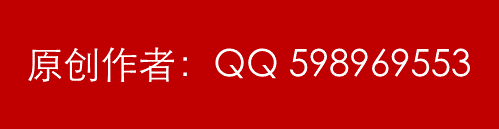 [Speaker Notes: 更多模板下载地址：http://WWW.HOMEPPT.COM（复制链接到浏览器打开）]
التعريف بمجمع سيفيتال :
تعد شركة سيفيتال للصناعات الغذائية و التي تم تأسيسها سنة 1998 على يد السيد ربراب من اهم  الشركات الرائدة في قطاع الصناعات الغذائبة في الجزائر فهي تغطي الاحتاجيات الوطنية و ساعدت الجزائر على الانتقال من مستورد الى مصدر للزيوت و الماغرين و السكر 
تم تأسيس شركة سيفيتال للصناعات الغذائية بميناء بجاية و تتكون من عدة وحدات انتاج مثل مصفاة للزيت و مصفاة للسكر و المرغرين ووحدة توضيب المياه المعدنية ووحدة لصناعة و توضيب المشروبات بالاضافة الى مصنع للمربى و صوامع مينائية و محطة تفريغ بالميناء كما تعرض منتجات عالية الجودة بأسعار تنافسية بفضل مهاراتها ووحداتها الجد متطورة ورقابتها الصارمة للجودة وشبكتها التوزيعية حيث تعد اكبر مركب ينتمي        للقطاع الخاص في الجزائر كما يتوزع خطوط انتاجها العالية على النحو الاتي:
السكر السائل بقدرة انتاجية بلغت 210000 طن 
المشربات المياه المعدنية بقدرة انتاجية بلغت 3000000 قارورة في اليوم
المشروبات الثمرية بلغت 600000قارورة في اليوم 
المصبرات الطماطم و المربى بقدرة انتاجية بلغت 80 طن في اليوم
الصوامع المينائية بقدرة 182000 طن في اليوم
                         محطة تفريغ مينائية بقدرة 2000 طن في الساعة و تعد اهم محطة في الحوض البحر الابيض المتوسط
                                     في سنة 2014 احتلت سيفيتال المرتبة الرابعة في الترتيب العام للصادرات            خارج المحروقات بقيمة 230 مليون دولار اي بحصة 8.1 بالمئة.
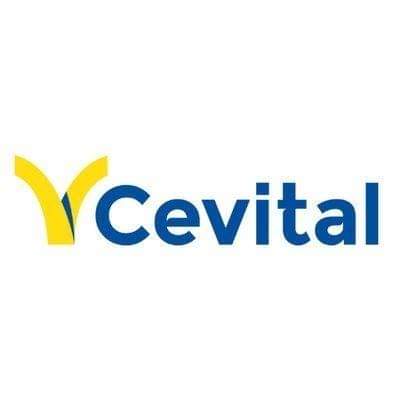 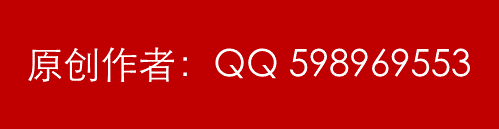 [Speaker Notes: 更多模板下载地址：http://WWW.HOMEPPT.COM（复制链接到浏览器打开）]
اهم نتائج الدراسة التطبيقية :
خارجيا
داخليا
الاستثمارات و الفرص:
1-امتلاك الجزائر لامكانيات ووسائل تنويع الاقتصاد
2- البيئة التسويقية الاوروبية من جانب القوانين و التشريعات واضحة لاغموض فيها
3- زيادة الطلب على الزجاج في اوروبا و خاصة تركيا
4-الزيارات الخارجية فرصة لاقامة شركات و استثمارات في الخارج
5- امكانية شراء و امتلاك الاراضي في بعض الدول كالبرازيل.
 المخاطر و التهديدات:
1- المنافسة المحلية المدعمة
2- المنافسة القوية في الاسواق الدولية
3- تقييد للمبادرات في الجزائر
4- عرقة للمشاريع الصناعية منذ 10 سنوات
5- مشكلة تحويل العملة الصعبة من الجزائر
نقاط القوة:
1- شخصية متخذ القرار في مجمع سيفيتال.
2- امتلاك مراكز لتوليد الطاقة خاصة بالمجمع 
3- التزام المجمع بالمعايير الدولية في الانتاج و حصوله على شهادة الايزو
4- تغطية السوق من خلال شبكة التوزيع.
5- دورات تكوينية متواصلة
نقاط الضعف :
1- تداخل في الصلاحيات بسبب الهيكل التنظيمي
2- مركزية القرارت بإعتبار ان المجمع خاص 
3- نقص التكنولوجيا
4- مشكلىة العقار الصناعي
5- انسحاب بعض الموظفين و توجههم لمؤسسات منافسة.
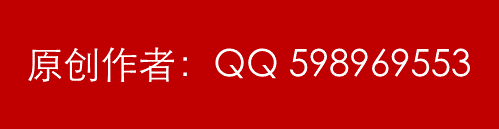 [Speaker Notes: 更多模板下载地址：http://WWW.HOMEPPT.COM（复制链接到浏览器打开）]
الاقتراحات :
1
1
3
اقامة فروع و مشاريع جديدة
اكتساب المؤسسات الاجنبية
2
4
زيادة حجم الاستثمار المحلي و الخارجي
الاستثمار الاجنبي المباشر
و السلام عليكم ورحمة الله